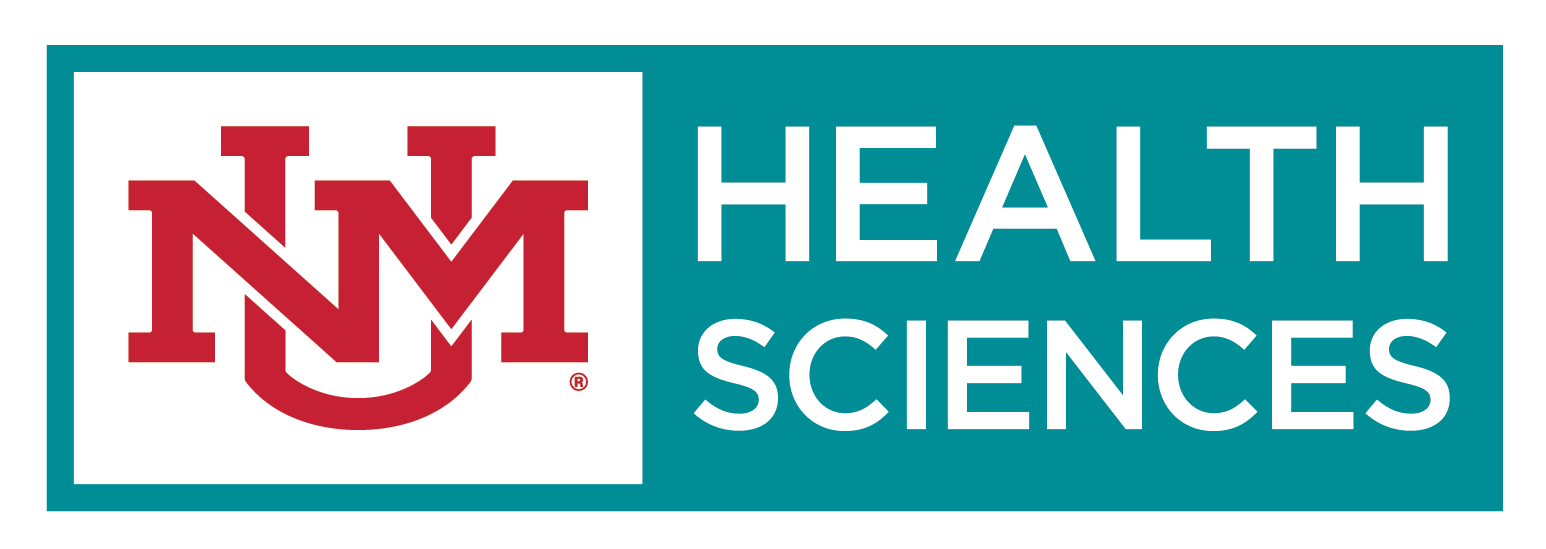 Department name / presentation title
Presentation title
Subtitle